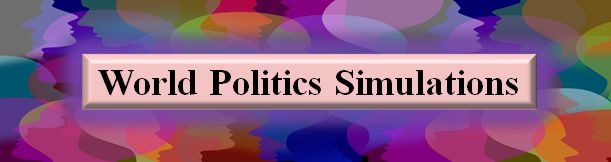 Simulation Preparations

Hemda Ben-Yehuda, Luba Levin-Banchik and Chanan Naveh


Prepared by Guy Zohar

When using this presentation, please cite: Ben-Yehuda Hemda, Luba Levin-Banchik, and Chanan Naveh. 2015. 
World Politics Simulations in a Global Information Age. Ann Arbor: University of Michigan Press.
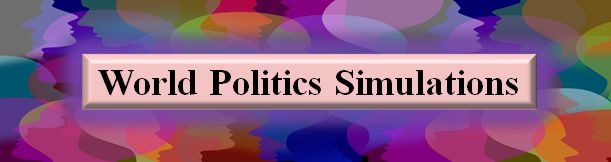 Simulation Stages
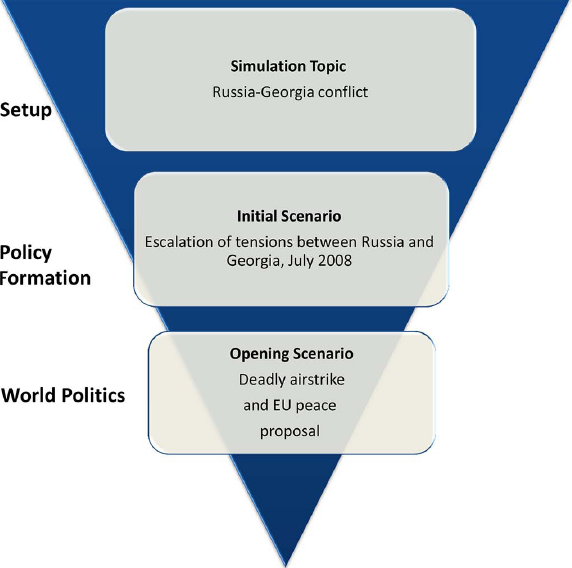 Ben-Yehuda, Levin-Banchik, and Naveh. 2015. p. 71
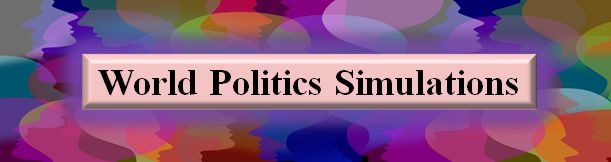 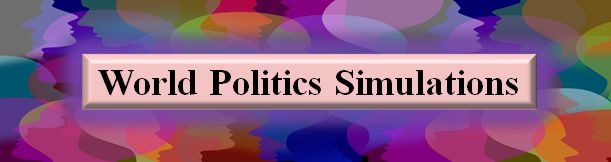 What have been done so far?

	Selection of simulation type and topic
	Assignment of teams and roles 

What next? 

	Preparation for the simulation
		Individuals
		Teams
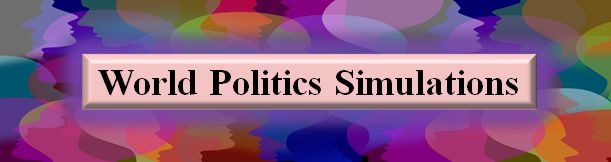 Preparation Guidelines

Get familiar

Study

Follow instructions
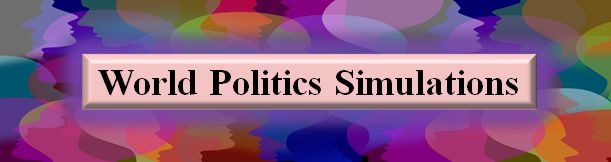 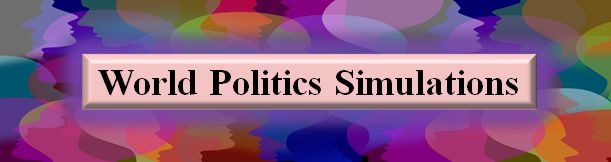 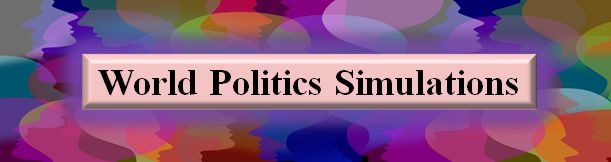 Get Familiar 
Use simulation website to learn about

Simulation plan, schedule, topic, teams, assignments
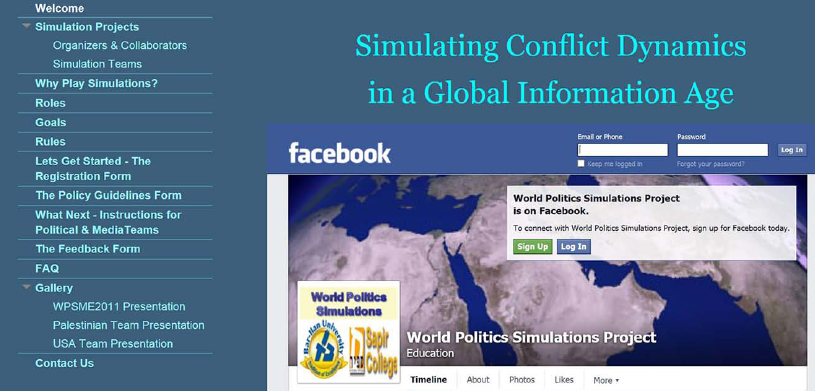 Ben-Yehuda, Levin-Banchik, and Naveh. 2015. pp. 58-59, 64-65
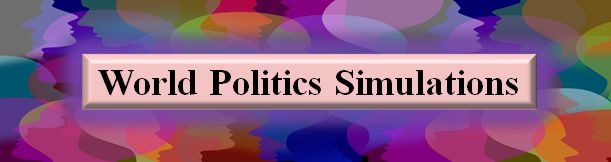 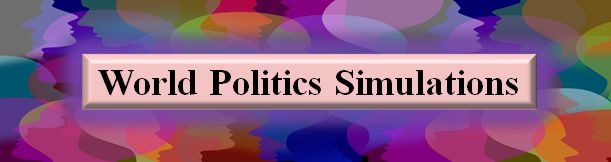 2. Study


Conduct research and compose
		Actor portfolio
			for your political or media actor
		Character biography 
			for your assigned decision-maker or media 			professional
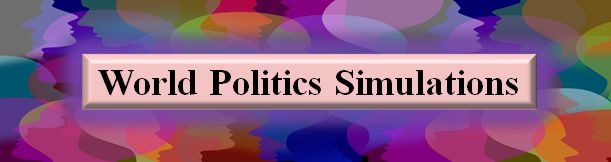 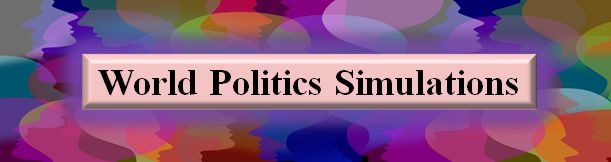 Individual Assignment: Actor Portfolio
Ten-page report with two parts


First: Description of the actor and its core attributes
	Regime type
	Ideology
	Capabilities and status
	Membership in regional/international organizations
	Allies and rivals
	Values and goals
	Policy and behavior
Ben-Yehuda, Levin-Banchik, and Naveh. 2015. pp. 54-57
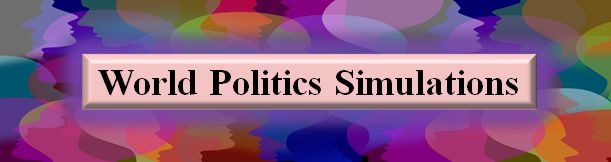 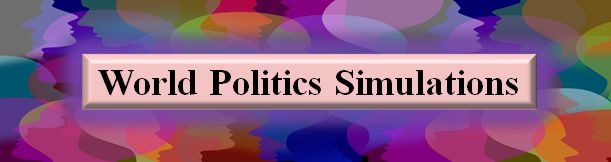 Individual Assignment: Actor Portfolio

Ten-page report with two parts

Second: Actor’s perspective on simulation topic
	The main issues as the actor defines them
	A basic timeline of core events
	Relevant documents and agreements
	Relationships between main actors
	Constraints and opportunities the actor should consider
Ben-Yehuda, Levin-Banchik, and Naveh. 2015. pp. 54-57
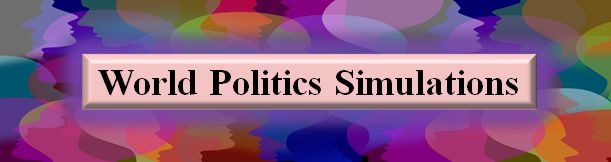 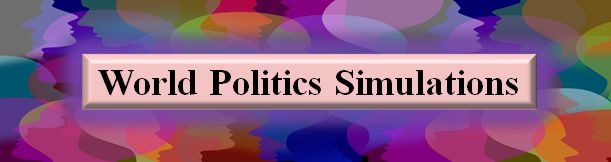 Individual Assignment: Character Biography

One-page summary

Description of characters’ core attributes: Decision-makers or media professionals
		Role
		Values
		Ideology
		Past experience
		Main issues as the character defines them	
		Political rivals
		Popularity
Ben-Yehuda, Levin-Banchik, and Naveh. 2015. p. 56
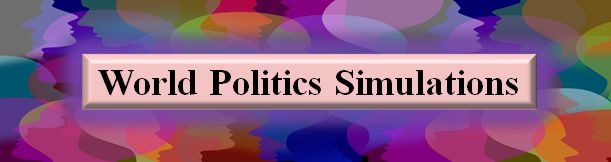 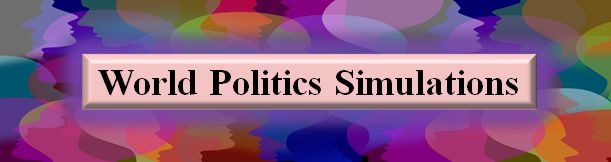 Team Assignment: Collective Actor Portfolio 

All teammates 
	Discuss and decide: 
		Individual actor portfolios
		Character biographies
	
	Compile: 
		A collective actor portfolio, to guide
		Intra-team policy formation
		Inter-team world politics interactions
Ben-Yehuda, Levin-Banchik, and Naveh. 2015. p. 80
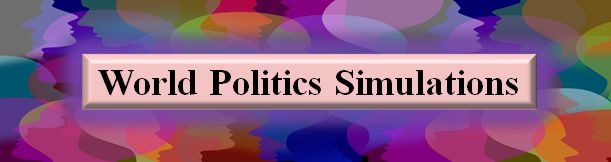 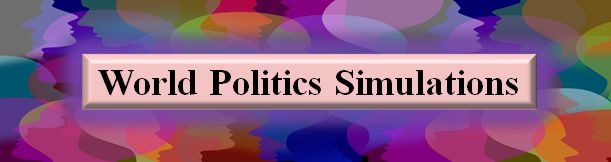 3.1 Follow Instructions

Fill out the registration form
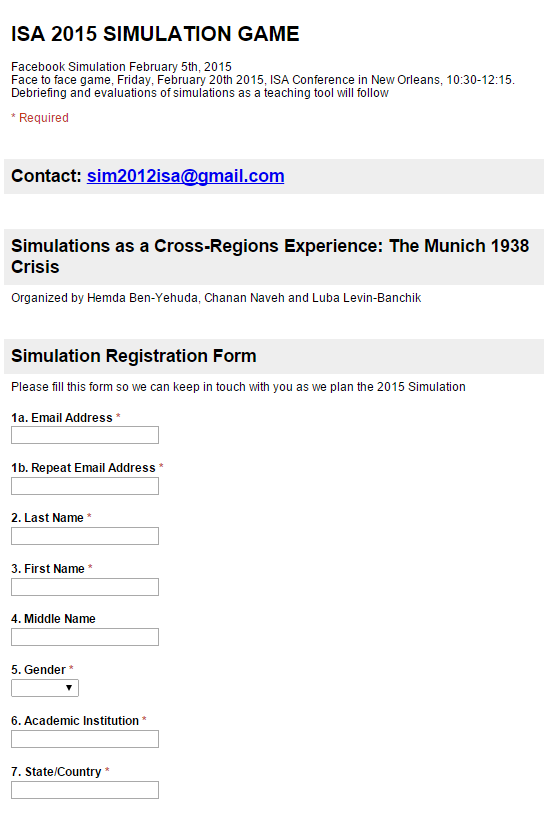 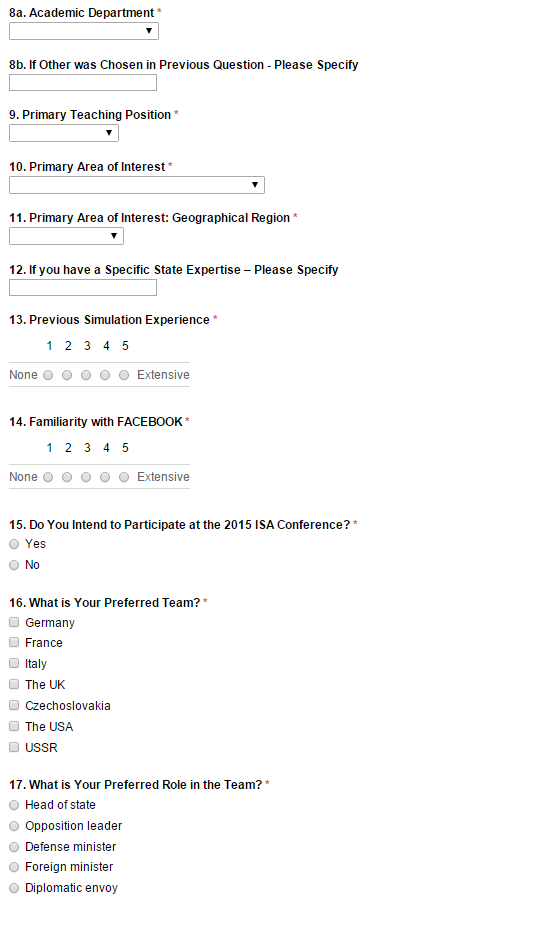 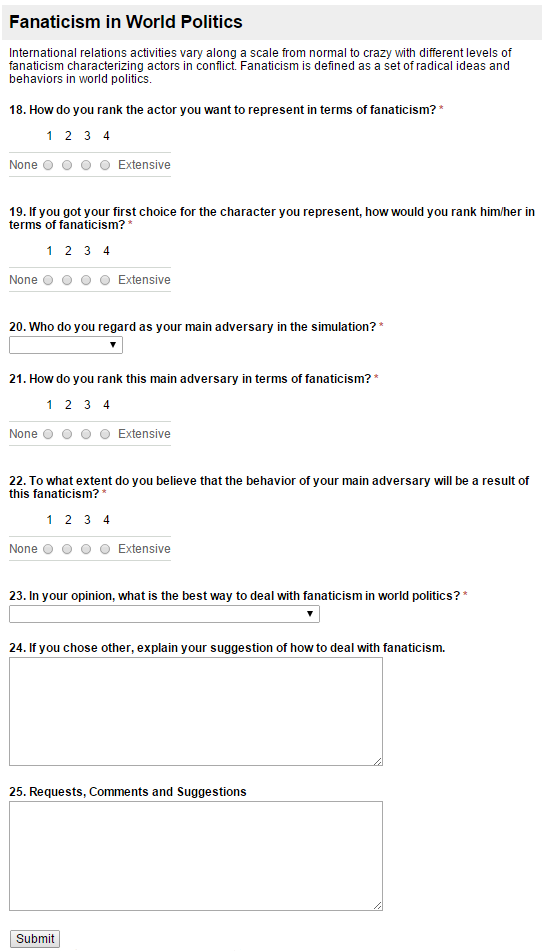 Ben-Yehuda, Levin-Banchik, and Naveh. 2015. pp. 60-61, 62
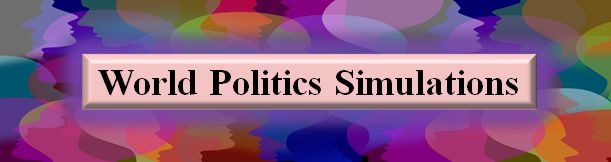 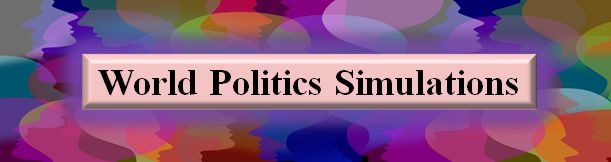 3.2 Follow Instructions

On a virtual platform make sure you are registered to the simulation network
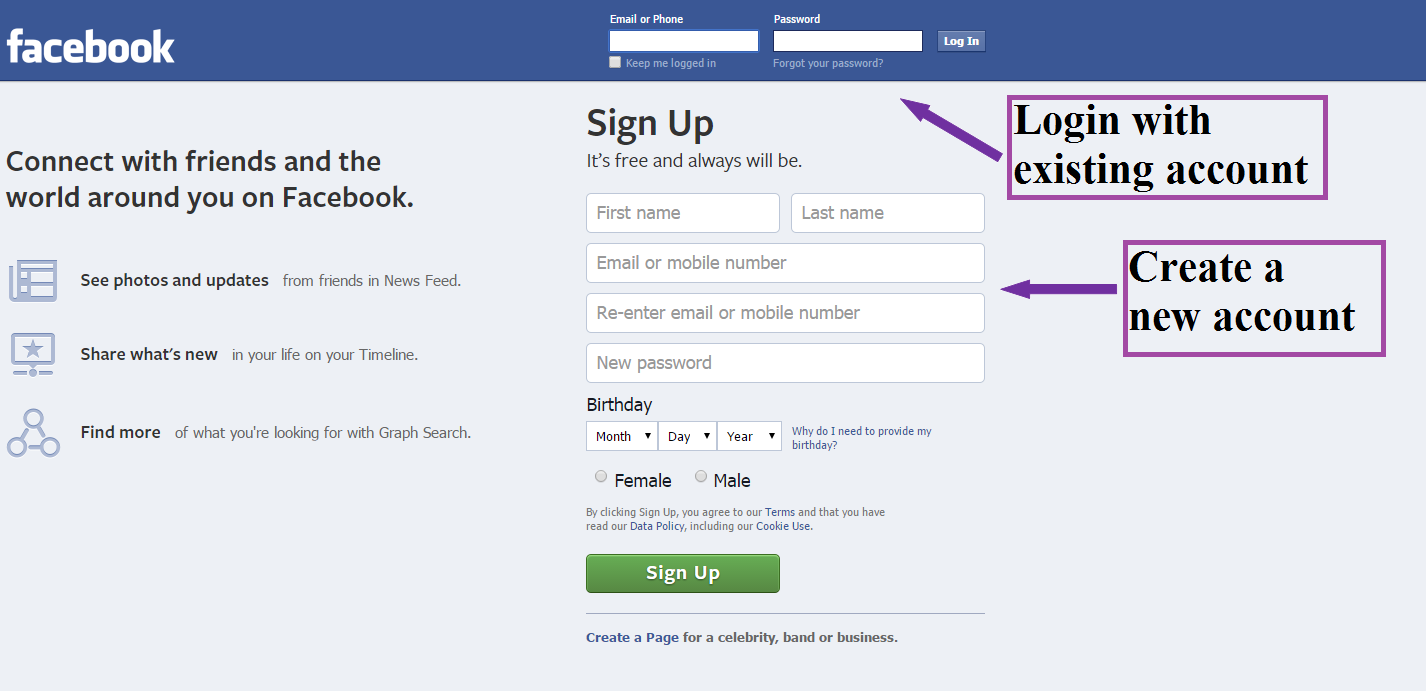 e.g. on Facebook, login to your personal account or create a new one
Ben-Yehuda, Levin-Banchik, and Naveh. 2015. p. 60
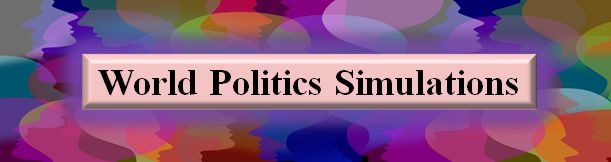 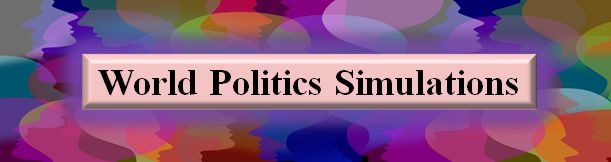 3.3 Follow Instructions

Join assigned simulation groups
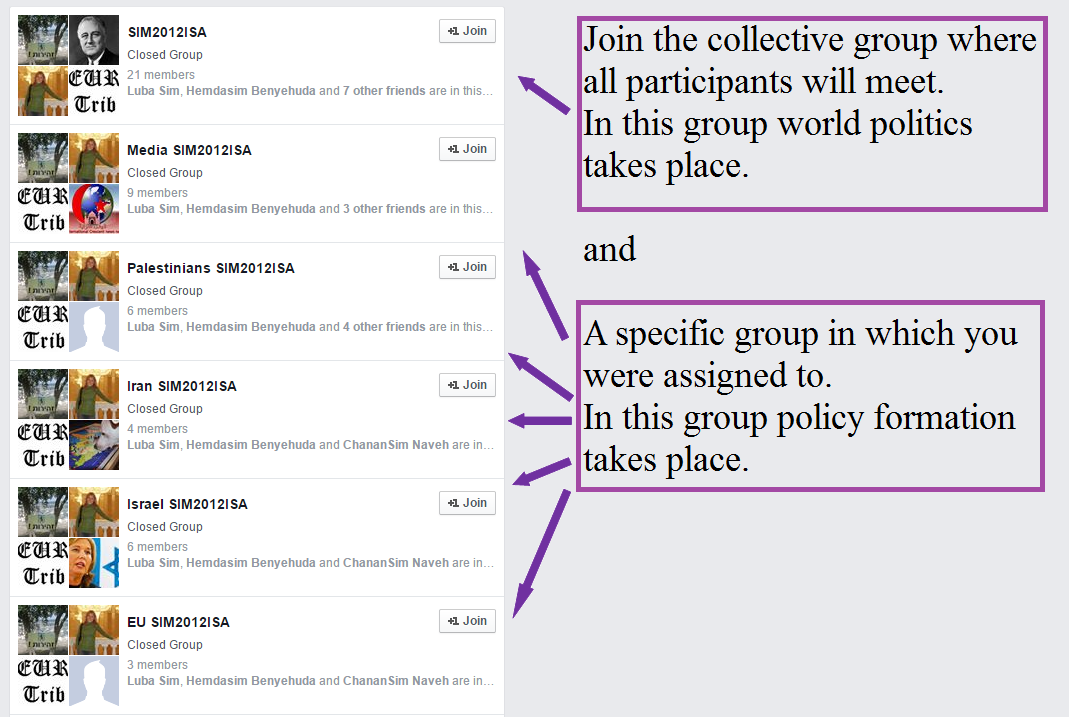 Remember: Policy formation and world politics take place in
different “virtual rooms”
Join both of them!
Ben-Yehuda, Levin-Banchik, and Naveh. 2015. p. 60
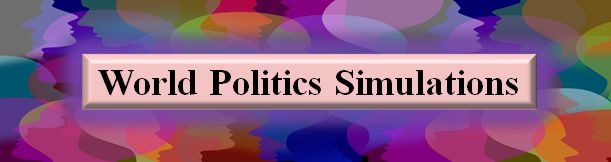 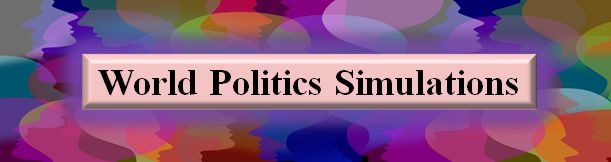 3.4 Follow Instructions

Introduce yourself, your assigned character and role
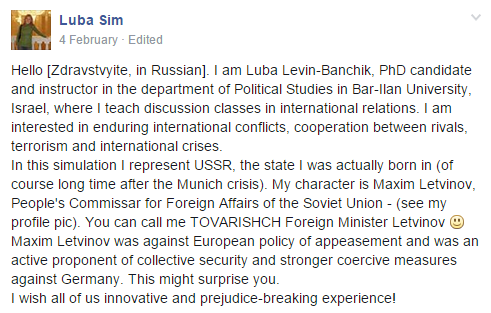 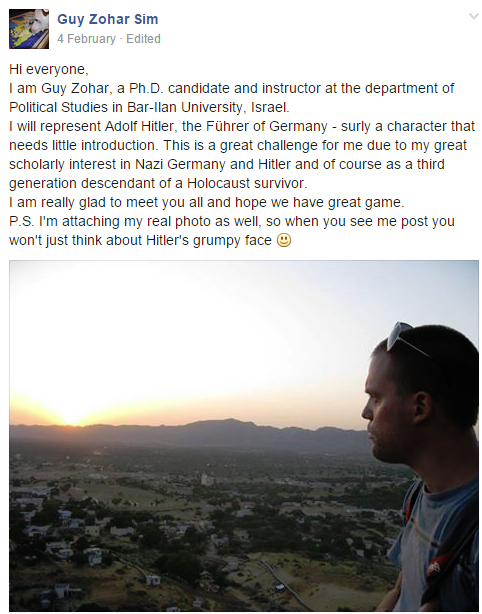 Add photos and links for additional information
Ben-Yehuda, Levin-Banchik, and Naveh. 2015. p. 65
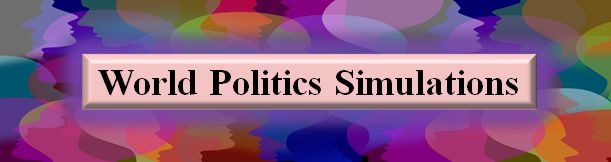 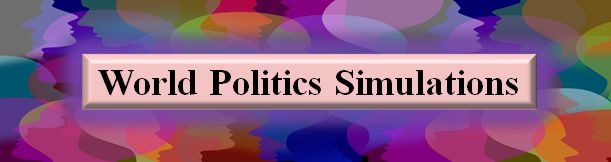 3.5 Follow Instructions

The simulation is based on gradual learning and step-by-step preparations
		The schedule and rules apply to all
		Hand in assignments on time
		Progressively contribute to your team’s debates on 	policy formation
			Collect information 
			Exchange ideas
			Begin discussions on values, goals and policy
			Provide critique
Ben-Yehuda, Levin-Banchik, and Naveh. 2015. p. 65
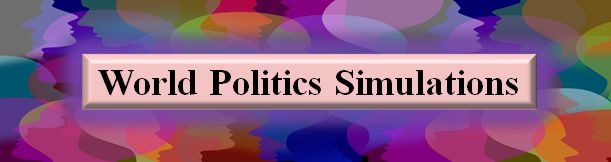 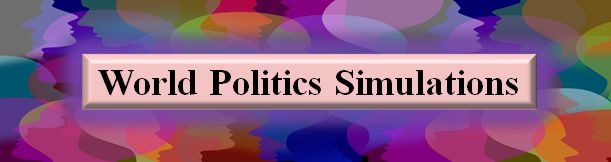 Questions for Discussion
Why are policy formation and world politics conducted in separate rooms? 

 What is the difference between individual and collective actor portfolios? Do we need both? 

Why should simulations include media actors?

Are simulation rules necessary? What rules would you suggest?

Should simulation rules reflect reality?
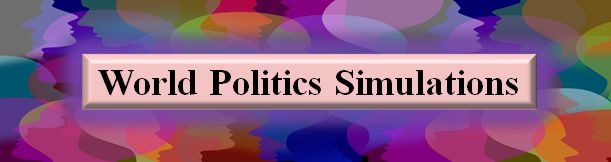 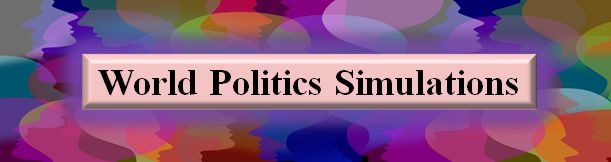 Key Concepts
Actor portfolio 
 Collective actor portfolio 
 Character biography 
 Individual and team assignments
 Simulations website
 Registration form
 Intra-team policy formation
 Inter-team world politics interactions
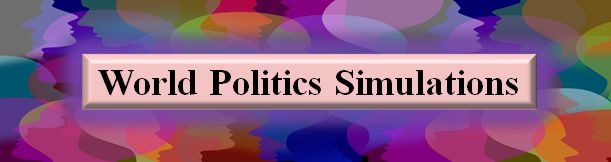 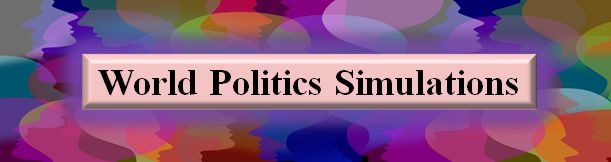 Relevant Figures and Tables
Figure 4.1. Simulation Website, page 59
 Figure 4.2. Simulation Page on Facebook, page 61
 Figure 4.3. Registration Form, page 62

Table 4.3. Simulation Assignments, page 55
 Table 4.4. Setup Instructions for Participants, page 64



Available online at book’s website under classroom resources
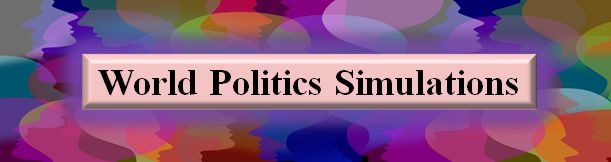